Synthesis, characterization and cytotoxicity of Mn(II) and Cu(II) complexes with N-substituted glycine hydrazone
Snežana Selaković1, Ivana Matić2, Dragana Mitić1, Maja Šumar-Ristović3, Božidar Čobeljić3 and Katarina Anđelković3
1Innovation center of the Faculty of Chemistry, University of Belgrade, Studentski trg 12-16, 11000 Belgrade, Serbia
2Institute of Oncology and Radiology of Serbia, Pasterova 14, Belgrade, Serbia
3Faculty of Chemistry, University of Belgrade, Studentski trg 12-16, 11000 Belgrade, Serbia
Synthesis:









Scheme 1: Synthesis of complex  [Mn2L2(µ-1,1-N3)2(N3)2]MeOH








Scheme 2: Synthesis of complex [CuL(N3)(MeOH)]BF4
Structure:












Picture 2: Graphical presentation of the molecular structure of [CuL(N3)(MeOH)]BF4. Thermal ellipsoids are drawn at the 40% probability level.
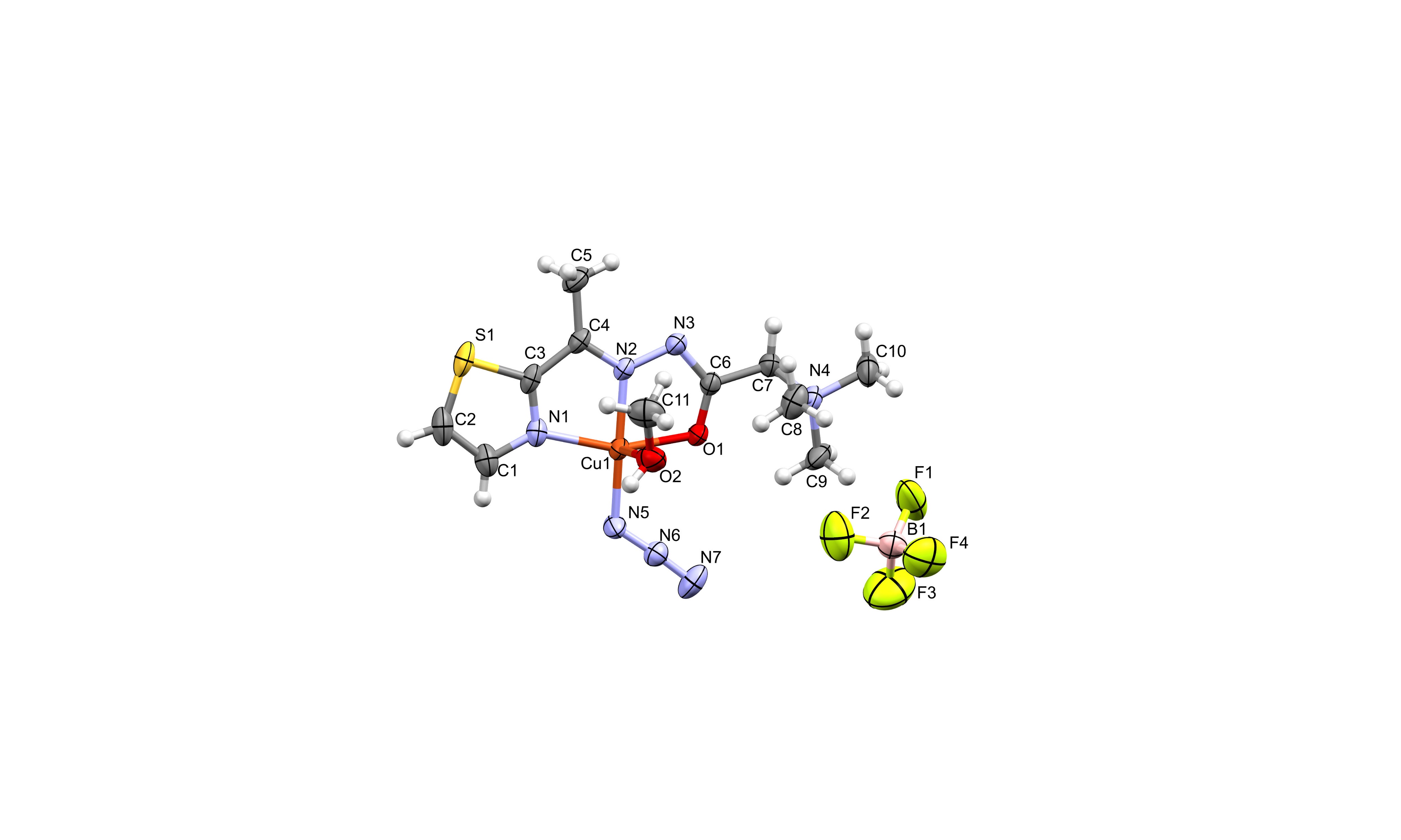 Table 2: Selected bond lengths (Å) and angles (°) for complex [CuL(N3)(MeOH)]BF4, with esd’s in parentheses
Structure:



















Picture 1: Graphical presentation of the molecular structure of [Mn2L2(µ-1,1-N3)2(N3)2]MeOH. Thermal ellipsoids are drawn at the 40% probability level
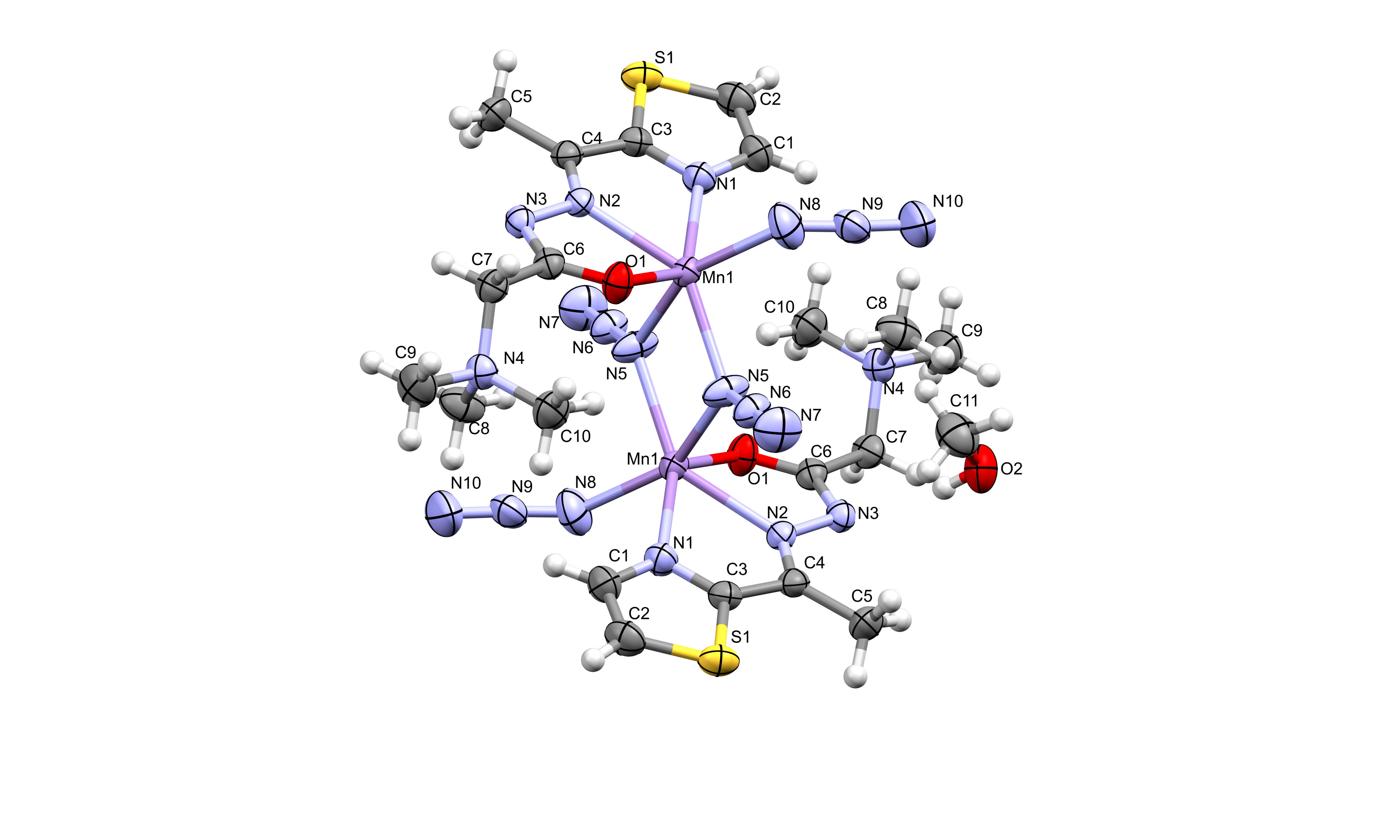 Cytotoxicity:





























C1 = [CuL(N3)(MeOH)]BF4; C2 = [Mn2L2(µ-1,1-N3)2(N3)2]MeOH; L* = NaN3; M1 = Cu(BF4)2·6H2O; M2 = MnCl2·4H2O
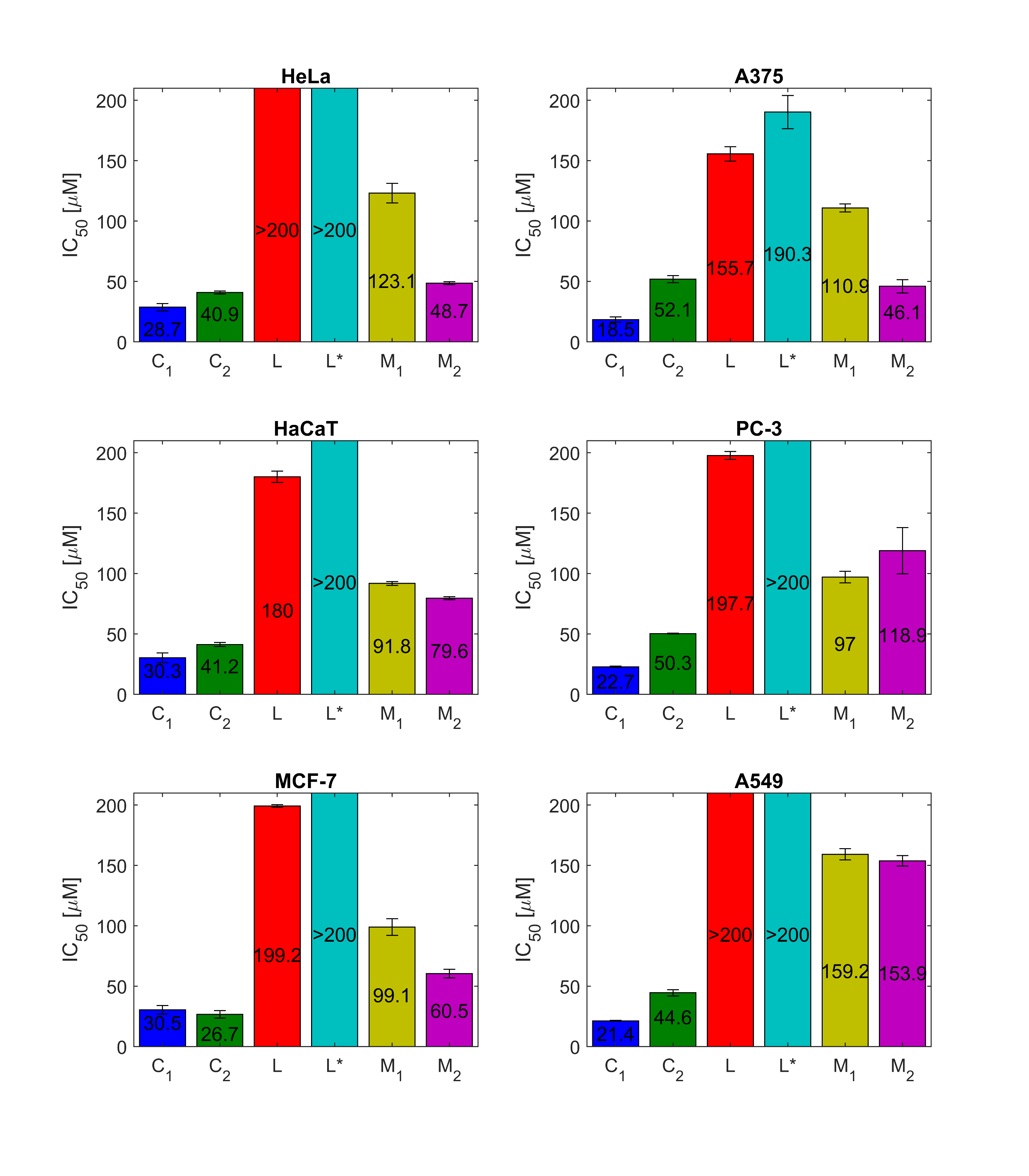 Table 1: Selected bond lengths (Å) and angles (°) for complex [Mn2L2(µ-1,1-N3)2(N3)2]MeOH, with esd’s in parentheses
Conclusion: Mn(II) and Cu(II) complexes with N-substituted glycine hydrazone ligand were synthesized and characterized. Complexes exerted strong to moderate cytotoxic activities against tested malignant cell lines. Cu(II) complex showed higher cytotoxic effects on malignant cells when compared to Mn(II) complex, except against MCF7 cells. The both complexes exhibited higher cytotoxicity in comparison with its ligand.
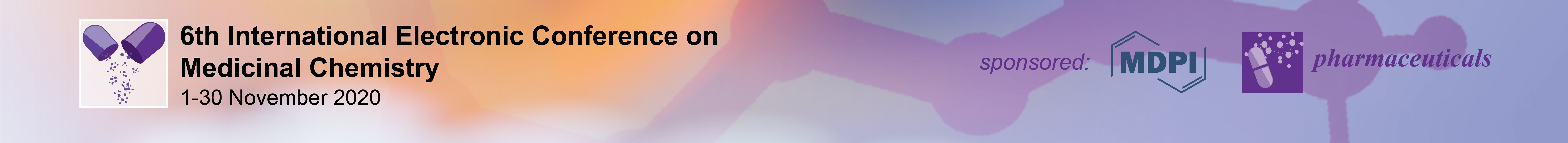